Critical Moments in Student Learning on International Rotations
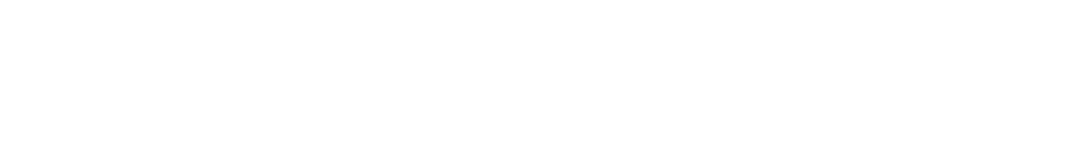 Sarah Dascanio1, PharmD, MPH; Monica L. Miller2,, PharmD, MS; Ellen Schellhase2, PharmD; Jodie Malhotra3, PharmD; Stuart Haines4, PharmD; David Steeb1, PharmD, MPH
1UNC Eshelman School of Pharmacy, 2Purdue University College of Pharmacy, 3University of Colorado Skaggs School of Pharmacy and Pharmaceutical Sciences, 4University of Mississippi School of Pharmacy
BACKGROUND
RESULTS
Global health education is growing among health profession programs with 70% of pharmacy students participating in an experience before graduation.1 Global health experiences have been shown to contribute towards skills and attitudes such as communication, empathy, self-efficacy, and cultural awareness.2
 Mezirow’s Transformative Learning Theory suggests that students need to face a “disorienting dilemma” that forces them to reconsider their beliefs to develop a central meaning and thus construct their learning and perspectives.3 It is unknown how disorienting experiences in global pharmacy education contribute towards students’ learning.
OBJECTIVE
To evaluate self-perceived critical moments that were transformative to learning in students who participated in an international Advanced Pharmacy Practice Experience (APPE).
METHODS
Participants were fourth year pharmacy students who participated in an international Advanced Pharmacy Practice Experience (APPE) at the UNC Eshelman School of Pharmacy, Purdue College of Pharmacy, and the University of Colorado Skaggs Schools of Pharmacy and Pharmaceutical Sciences. 
Following completion of their APPE, students opted to participate in a one-hour focus group reflecting on their rotation and critical moments that were transformative for their learning. 
Focus group recordings were transcribed and coded using a conventional content analysis approach. Data went through a two-cycle open coding process and major themes were identified using MAXQDA 2018. 
Responses were evaluated for depth of reflection based on the adaptation of Mezirow’s hierarchy by Kember et al. with 1 = habitual action and 4 = critical reflection.4
RESULTS
Student Demographics











Countries where students completed APPEs included: Australia, China, Ethiopia, Guatemala, India, Japan, Kenya, Malawi, Moldova, United Kingdom, and Zambia 
Average depth of reflection was 2.4 out of 4, indicating moderate to high level of reflection in the students’ responses
DISCUSSION
Many students indicated that reflection either during or after their rotation led to the identification of their transformative moment. For some students they realized immediately that it was transformative, while others did not realize it was transformative until faced with opposing views or situations back home. Incorporation of structured reflections may help to enhance the transformation of attitudes and perspectives in students who participate in international experiences. 
A majority of critical moments involved some interaction that brought out strong feelings in the student, whether they were sad, happy, frustrated, or surprised. Emotions influence self-reflection of values and beliefs as well as motivation for future action.3,5 Unfamiliar environments may make students more susceptible to these emotional reactions and subsequent transformation. 
Conclusion: International rotations provide a disorienting experience that promotes transformation in students’ personal and professional perspectives. Reflection is key to facilitating transformative learning and may increase translating of global experiences to local practice.
REFERENCES
1. Steeb DR, Overman RA, Sleath BL, Joyner PU. Global experiential and didactic education opportunities at US colleges and schools of pharmacy. Am J Pharm Educ. 2016. Feb 25:80(1):7.  
2. Kelleher, S. Perceived benefits of study abroad programs for nursing students: an integrative review. Journal of Nursing Education. 2013. 52(12):690-695.
3. Mezirow, J. Transformative learning theory. Contemporary Theories of Learning. 2018. 114-128.  
4. Kember D, McKay J, Sinclair K, Wong FKY. A four-category scheme for coding and assessing the level of reflection in written work. Assessment & Evaluation in Higher Education. 2008. 33(4):369-379. 
5. Cook, DA., Artino AR. Motivation to learn: an overview of contemporary theories. Medical education. 2016. 50(10):997-1014.